Title
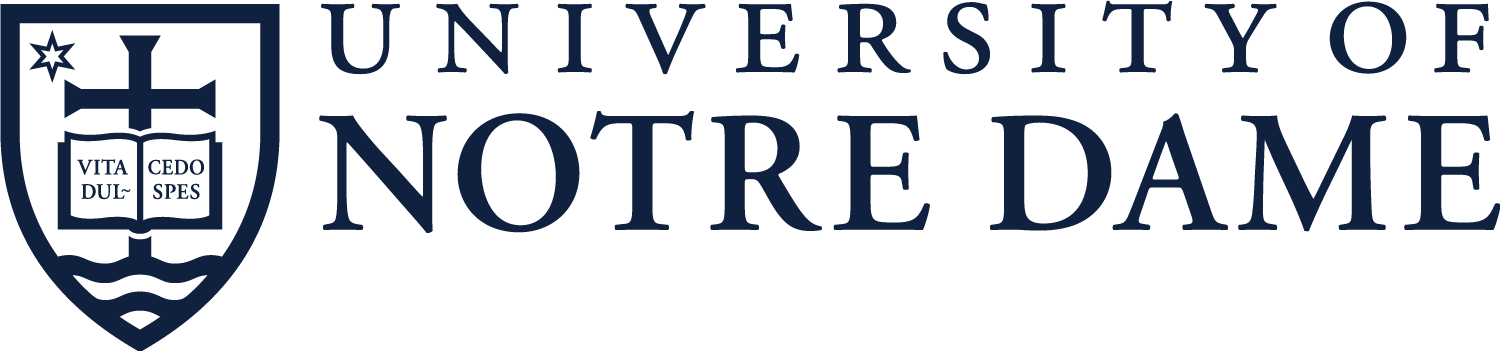 Author 1 | Division, Author 2 | Division 2, Author 3 | Division 3
School 1, School 2, School 3
Section
Section
Section
Chart 1 Title
Chart 2 Title
Section
References
Acknowledgements